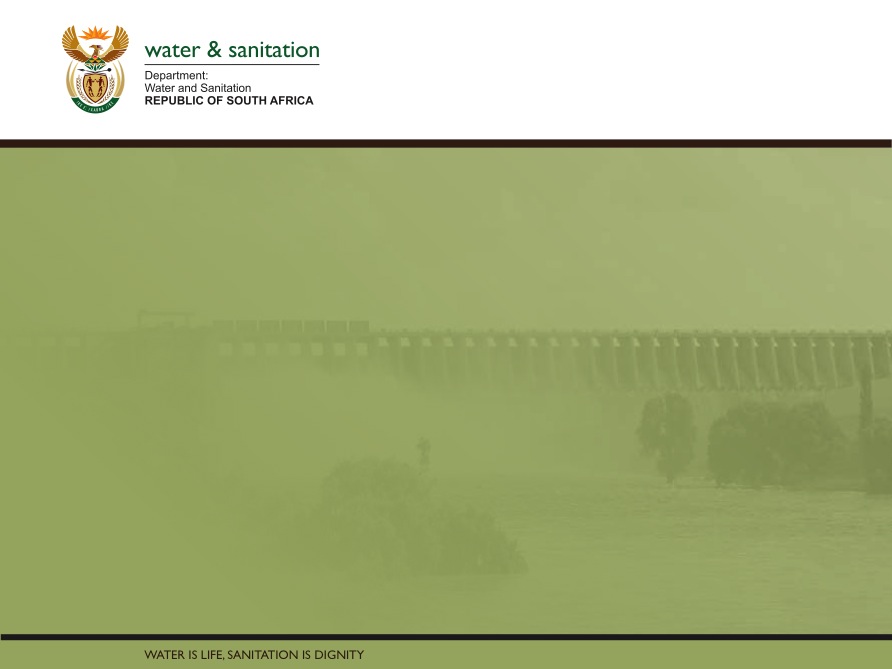 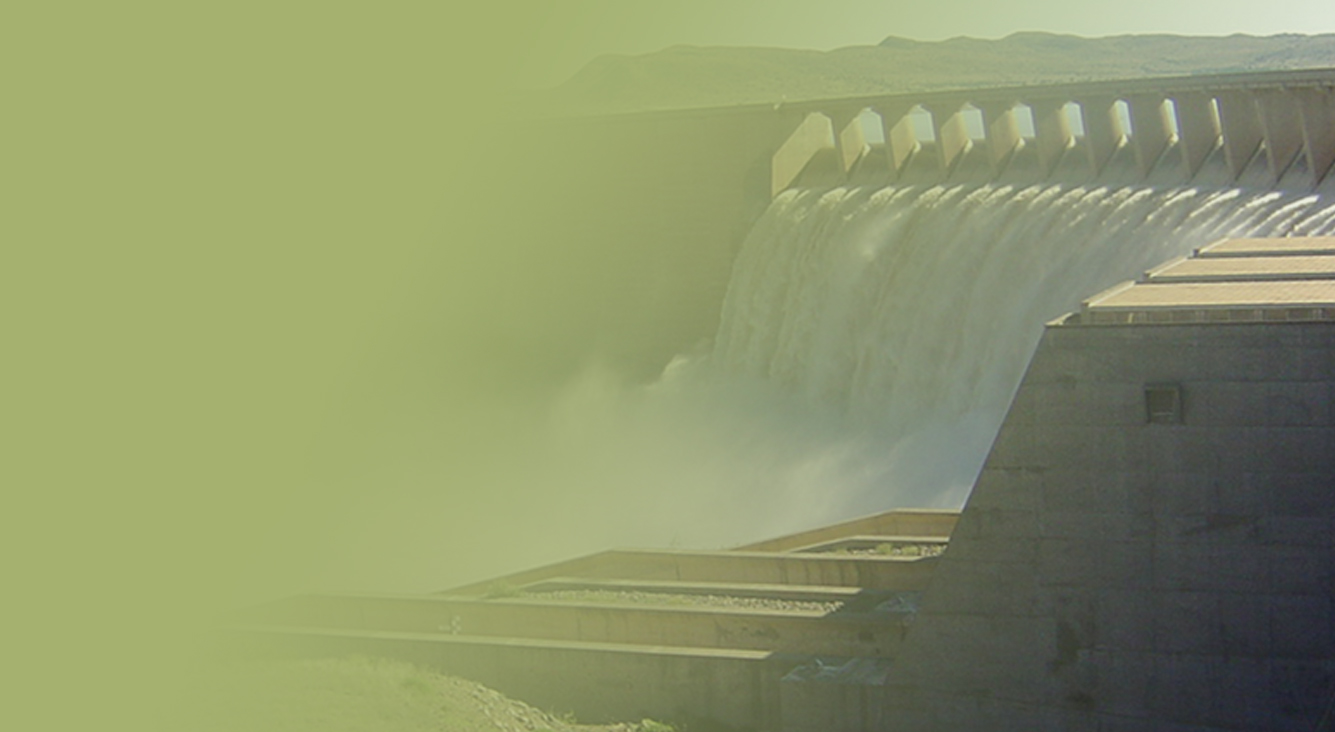 PROGRESS REPORT ON THE BUCKET ERADICATION PROGRAMME








Ms. Margaret-Ann Diedricks
Director General
28 October 2015
PRESENTATION TITLE

Presented by:
Name Surname
Directorate

Date
1
CONTENT
Defining the Bucket Backlog
Definition of a Bucket Toilet
Handover report (DHS Report 2012)
Verified Buckets by DWS
Delivery Targets by December 2015
Project Methodology
Infrastructure Concept
2015/16 Bucket Projects per Province
Delivery Progress to 20 October 2015
Planned Completion dates
Programme Challenges  and Interventions
Virtual Site Visit
2
DEFINITION OF A BUCKET TOILET
For the purpose of this project, a bucket toilet refers to the use of a bucket (or similar container) located under a toilet seat which is used to retain untreated human waste and urine until the bucket is removed for disposal of its contents. 

The municipal service usually replaces the full bucket with an empty one when servicing these toilets. This project focused on bucket toilets in formal areas established pre 1994.
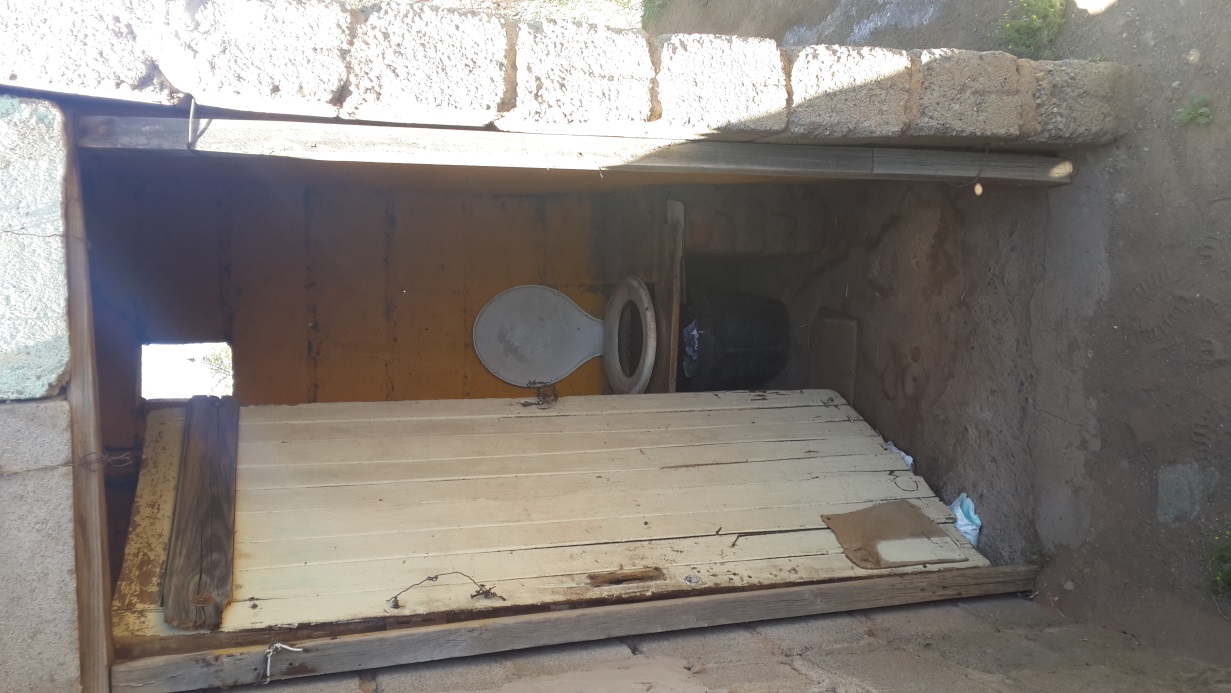 3
BUCKET ERADICATION BACKLOG
DHS verified the “post ’94” formal buckets in 265 municipalities and in all 9 provinces and in February 2007 the combined backlog for all municipalities in SA were 272 995 bucket toilets whereas only 2,2% (12,5m h/hlds) households use the bucket system;
Stats SA - Community Survey was used as a baseline to determine the bucket toilet backlog in the country;
Respondents had 7 types of sanitation systems to choose  from i.e flushing, chemical, VIP toilet etc;  
The results of the verification shows that by July 2012, the backlog of bucket toilets in formal areas in South Africa is 58 010 buckets an overall reduction of 214 985 buckets;
Bulk of the buckets were in FS (55,2%), NC (25,5%), NW (6%), EC (12,4%),GP (0,09%), WC (0,64%) ;
4
QUALIFYING THE BACKLOG
The large backlog is largely as a result of the 2007 Survey that was not aimed at capturing bucket backlogs ONLY in formal areas but to record the existence of a bucket toilet in sampled households – irrespective of location;
The backlog of 88 127 backlog dropped substantially (from a previous report for the period April to June 2012) to a backlog of 58 010 buckets;
The reduction of 30 117 buckets are as a result of the following clarifications
In the Nelson Mandela Bay Metro – a backlog a total of 19 444 buckets are found to be located in informal settlements 
With regards to Free State – an over estimation of some 42 715 to 32 042 actual buckets were confirmed. This suggests a reduction of 10 673 buckets;
5
QUANTIFICATION OF THE BACKLOG
6
DISTRIBUTION OF BUCKETS PER PROVINCE as at February 2007 and July 2012
7
DWS VERIFICATION OF BUCKETS
The DWS inherited during the period of the function transfer a target (of buckets in formal areas) of  88 127;
With the 3 clarifications provided by DHS, the formal buckets stands at 58 010;
However,  DWS undertook a second round of verification and confirmed some 57 329  bucket toilets (see slide below);
8
VERIFIED BUCKET TOILETS
9
BUCKET ERADICATION PROGRAMME SUMMARY AS AT 20 OCTOBER 2015
10
PROJECT METHODOLOGY
1. DWS appointed 3 Turnkey Contractors as follows;
Free State
Northern Cape and North West 
Eastern Cape 
2. Construction approach : 
Toilet Structures and Reticulation network (water and sewer) to be constructed at the same time using multiple teams on site; 
Use of sub-contractors to accelerate delivery but also 25% use of local SMME’s (SBD stipulations); 
Completion and handover of the buckets as and when the reticulation networks is completed;
11
PROJECT METHODOLOGY
3. Project Management
Established Project Steering Committee’s in all provinces to oversee the implementation of the programme;
Appointment of Project Managers to support and assist the Department in implementation of the Projects;
Standardised rates on various aspects of the project including the cost of a toilets structure (R15 000/structure), reticulation per metre, Project Management (8%) and Professional Fees (5%)
12
INFRASTRUCTURE CONCEPT
Where infrastructure is available – proceed with construction with the use of conventional supporting infrastructure i.e Water reservoirs and Waste Water Treatment Works;
Where bulk infrastructure is not available the Department will provide alternative or temporary sanitation solutions;
Alternatives include;
The use of grey water systems (package plants) in BEP projects for flushing as a water saving strategy;
Provision of Low / pour flush toilets and or dry, on-site sanitation where infrastructure is not available and or settlements are remote;
Reduced the Toilet cistern capacity from 9 litres to 6 litres for flushing;
13
BUCKET ERADICATION 
PROGRESS REPORT
14
PROGRESS REPORT AS AT 20 OCTOBER 2015 BY IMPLEMENTING AGENTS (IA’s) AND THE DEPARTMENT
15
PROPOSED COMPLETION DATE
16
PROGRAMME / PROJECT CHALLENGES
The Department suggested an initial eradication date of December 2015 however, due to the unforeseen challenges time was or will be lost and include;
17
PROGRAMME / PROJECT CHALLENGES
18
NORTHERN CAPE PROVINCE
Site Camp / Establishment 

PROJECT : ROSEDALE (2374 UNITS)
Programme : Bucket Eradication Programme
19
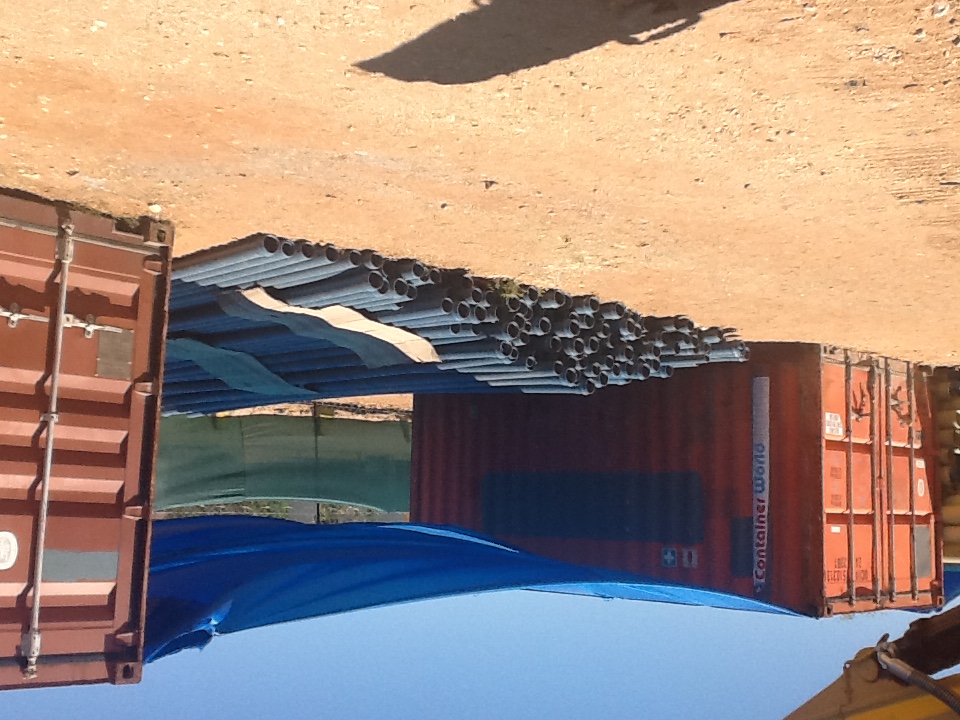 20
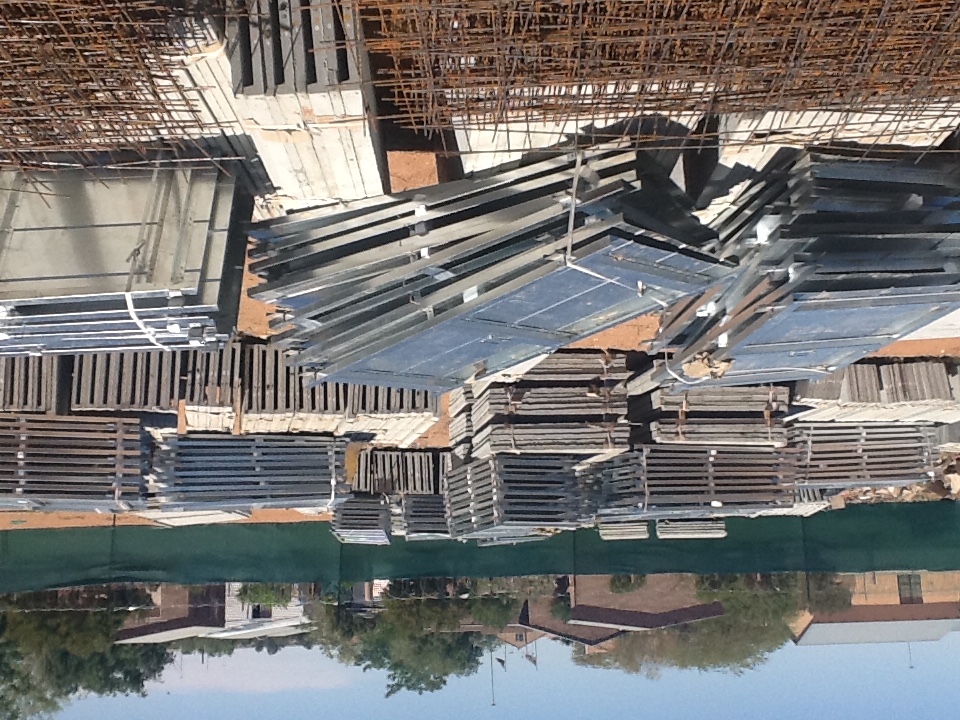 21
NORTHERN CAPE PROVINCE
Town: Britstown - Work In Progress

PROJECT : Mziwabantu (404 UNITS)
Programme : Bucket Eradication Programme
22
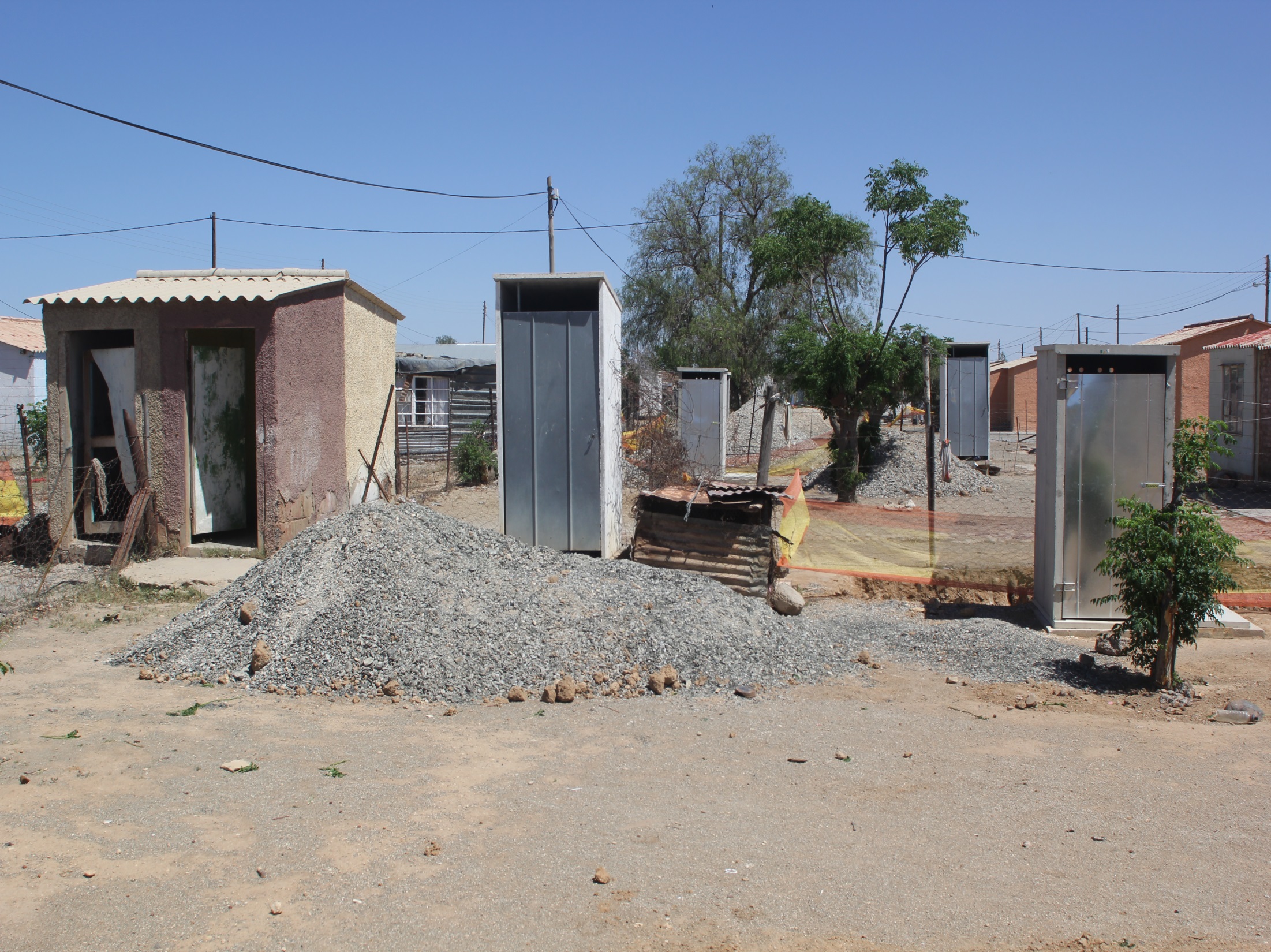 23
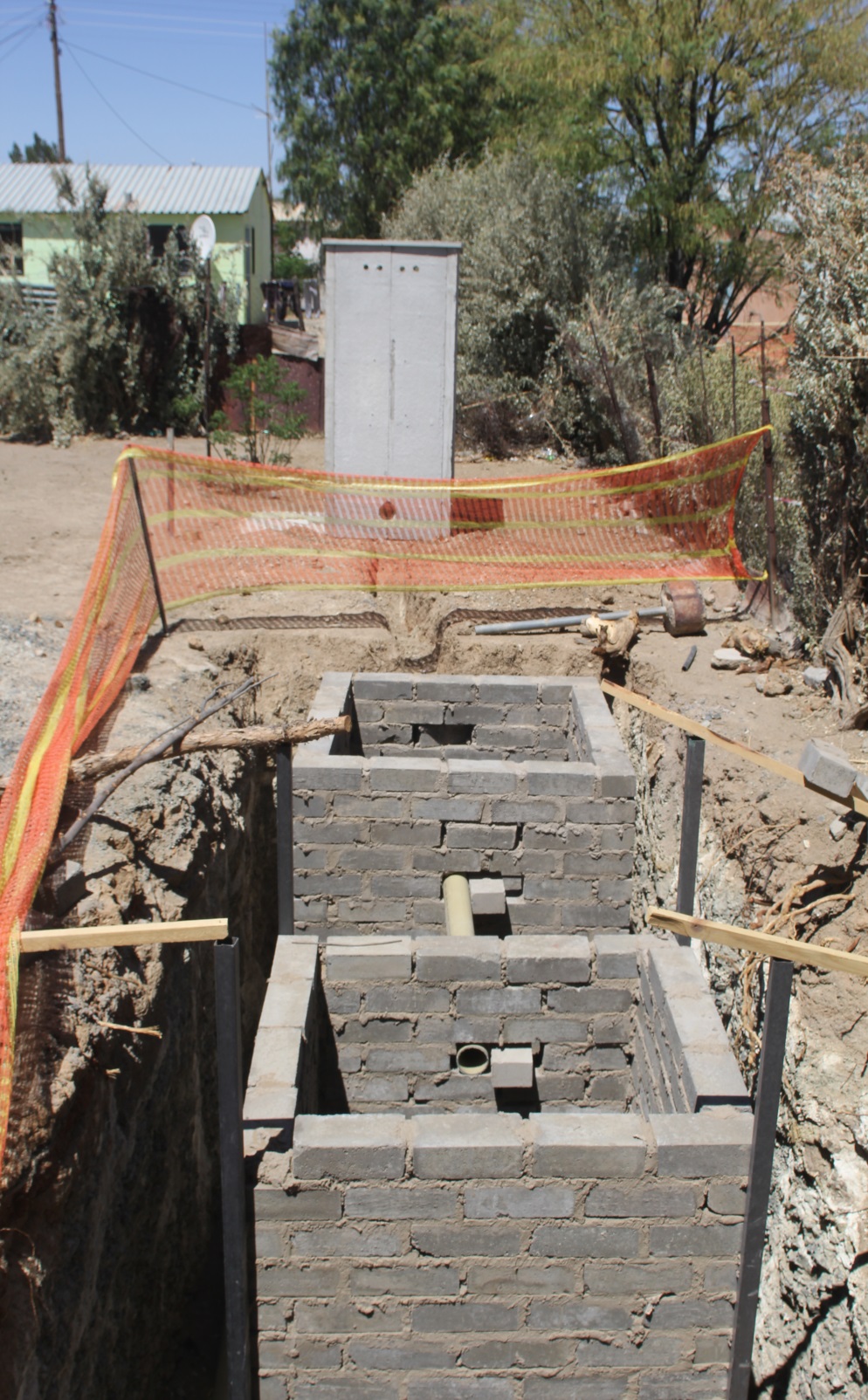 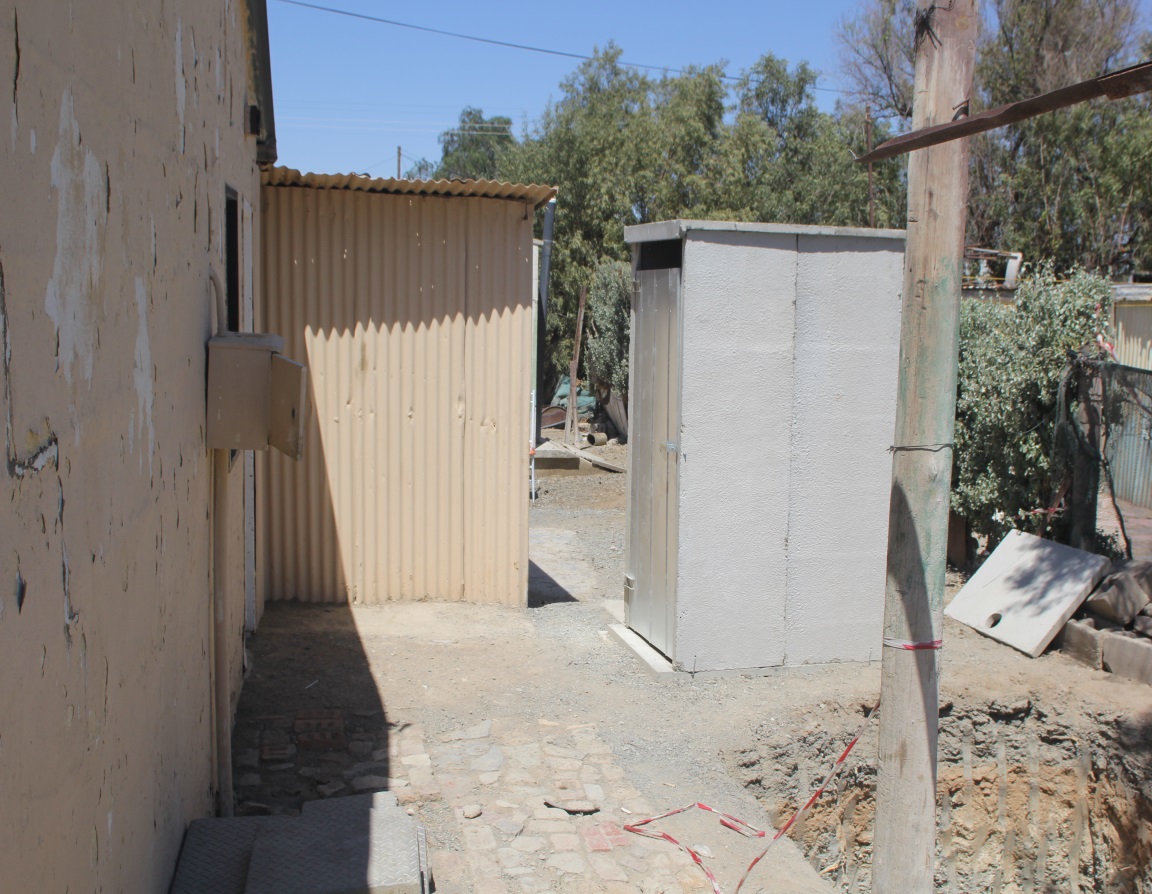 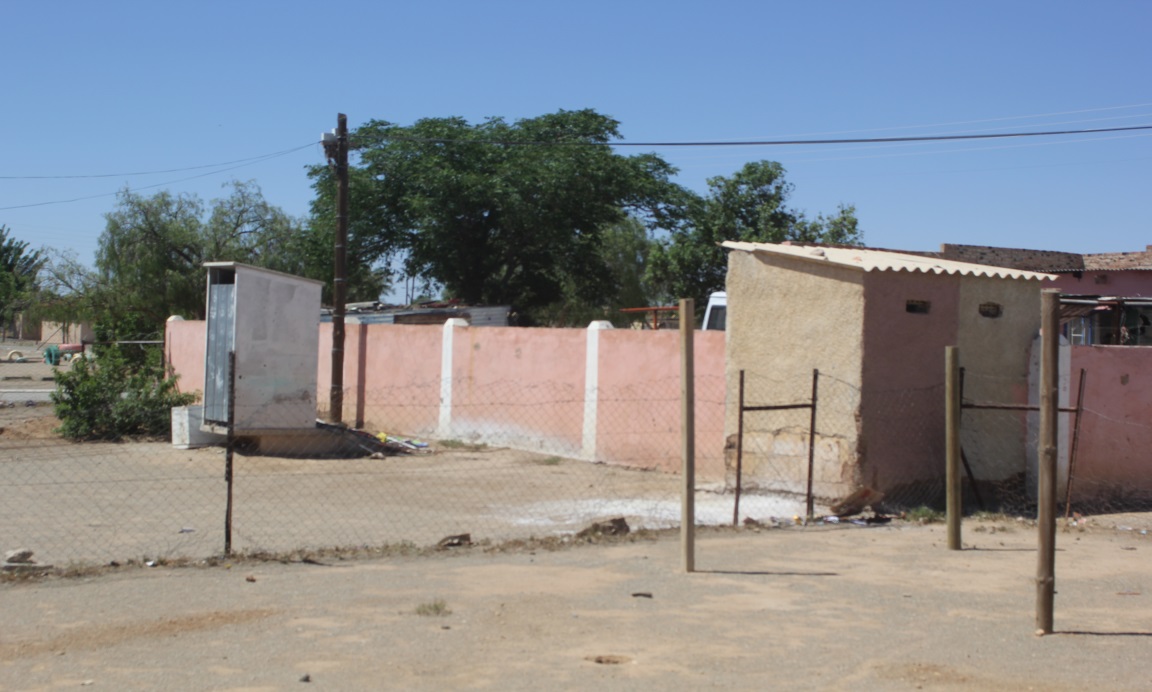 24
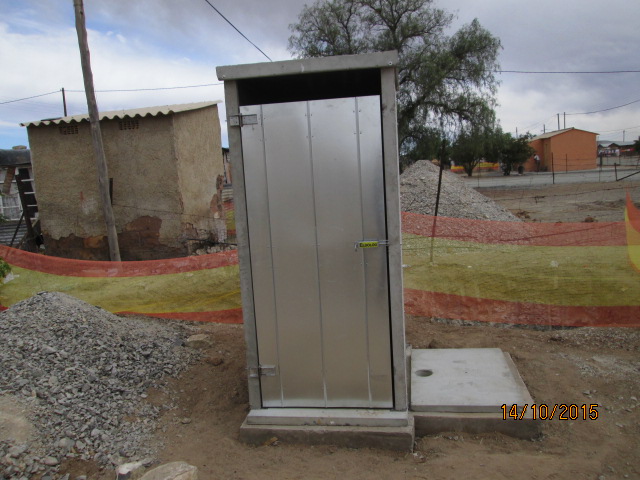 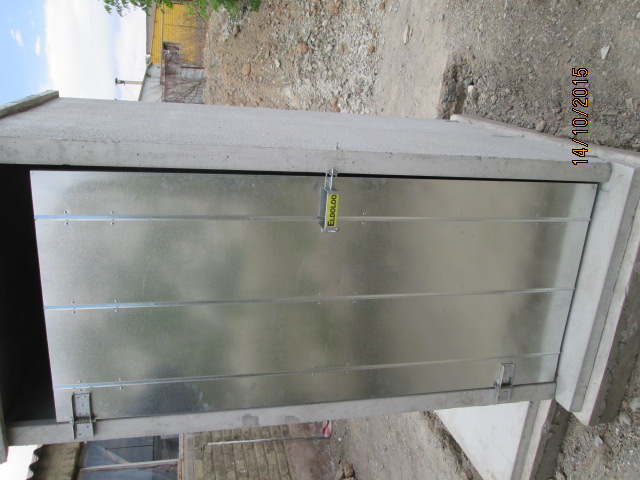 25
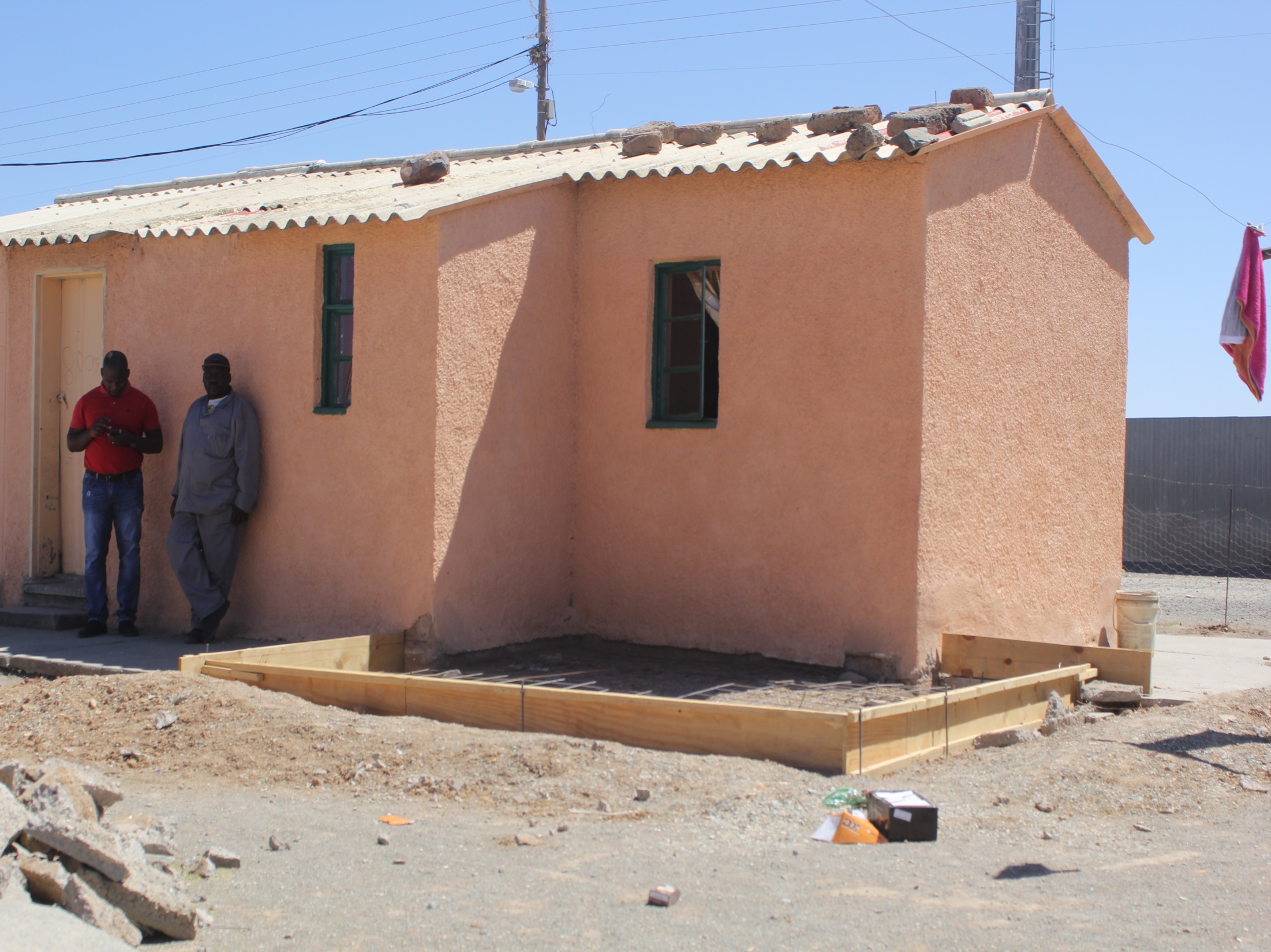 26
NORTHERN CAPE PROVINCE
Town : Douglas - Work In Progress

PROJECT : BONGANI (555 UNITS)
Programme : Bucket Eradication Programme
27
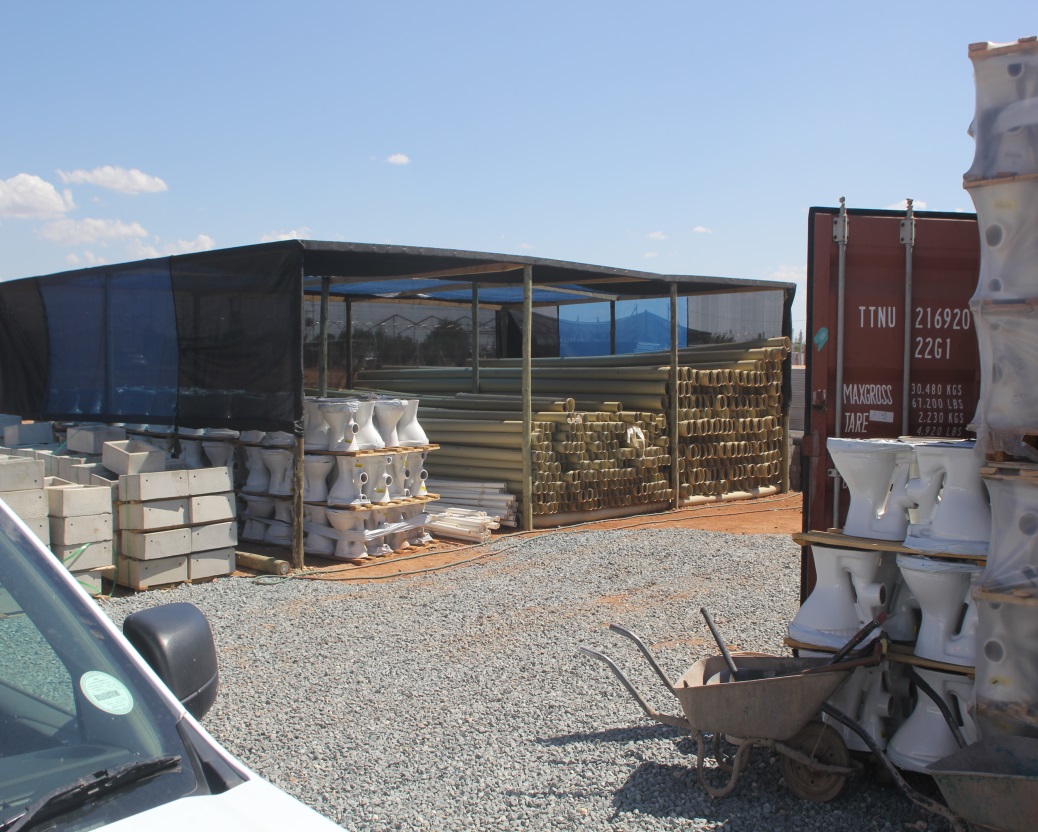 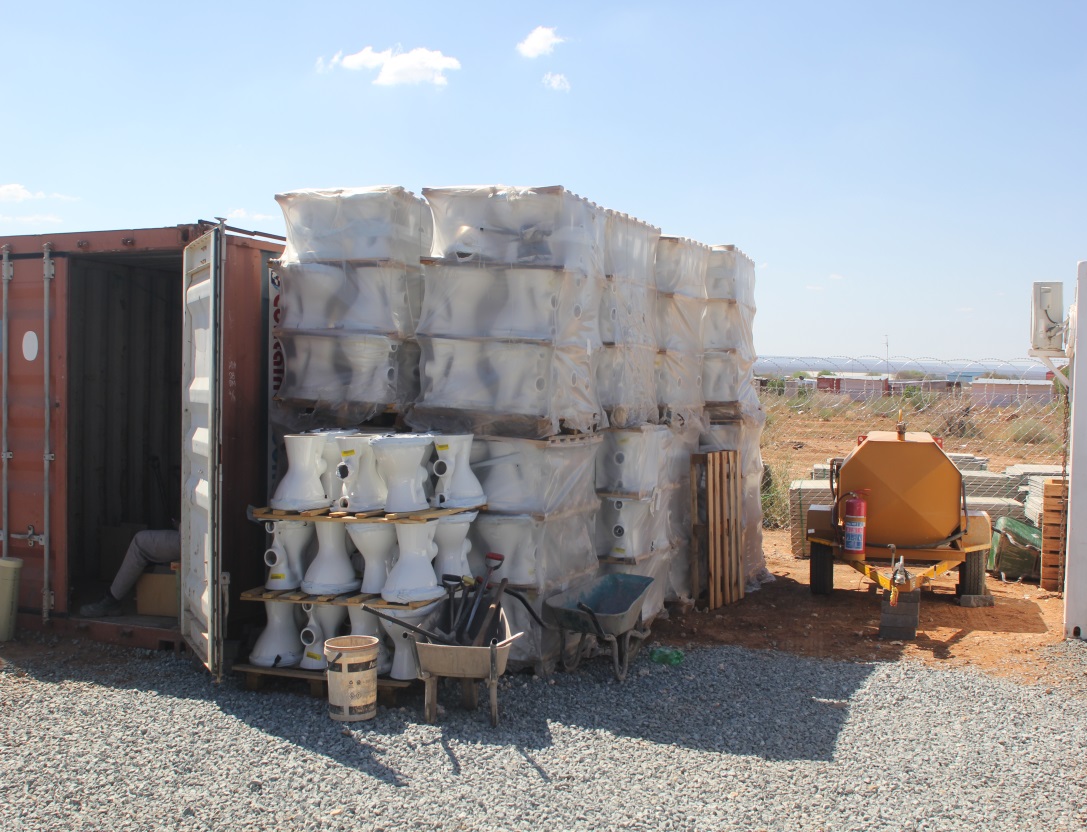 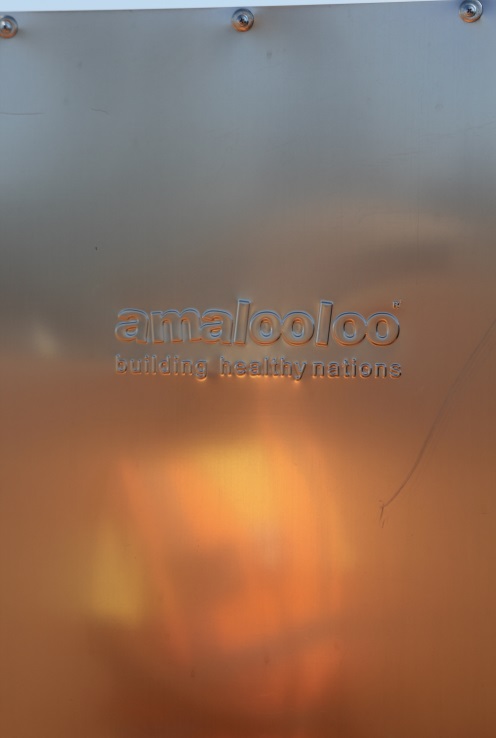 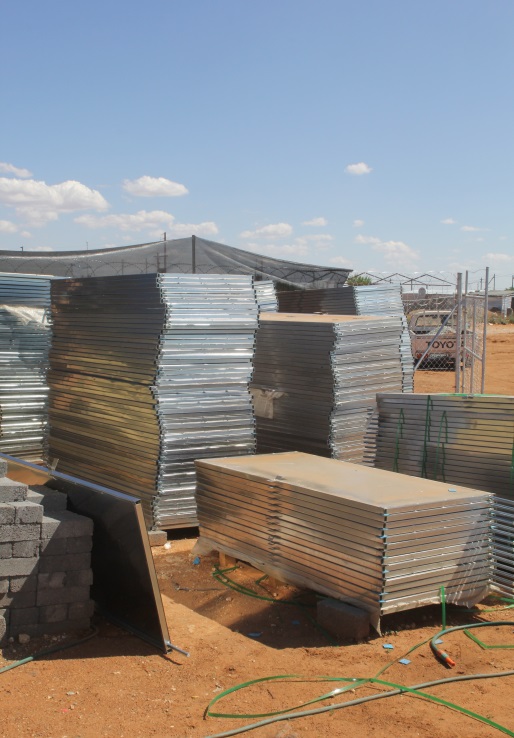 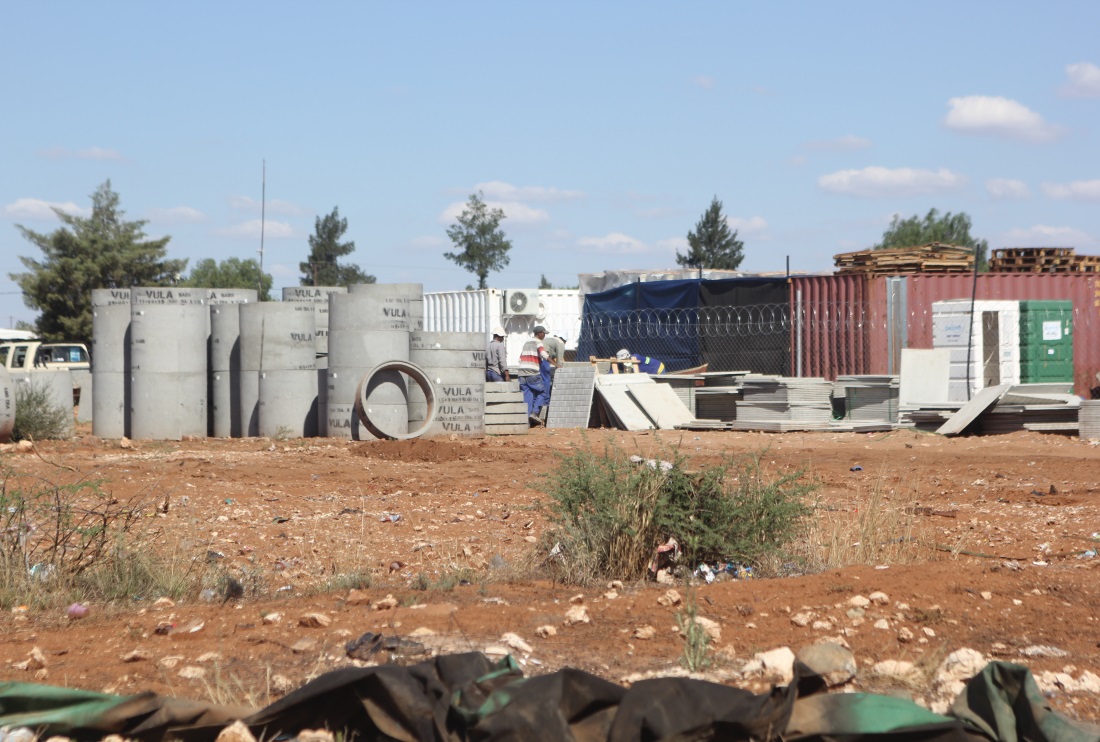 28
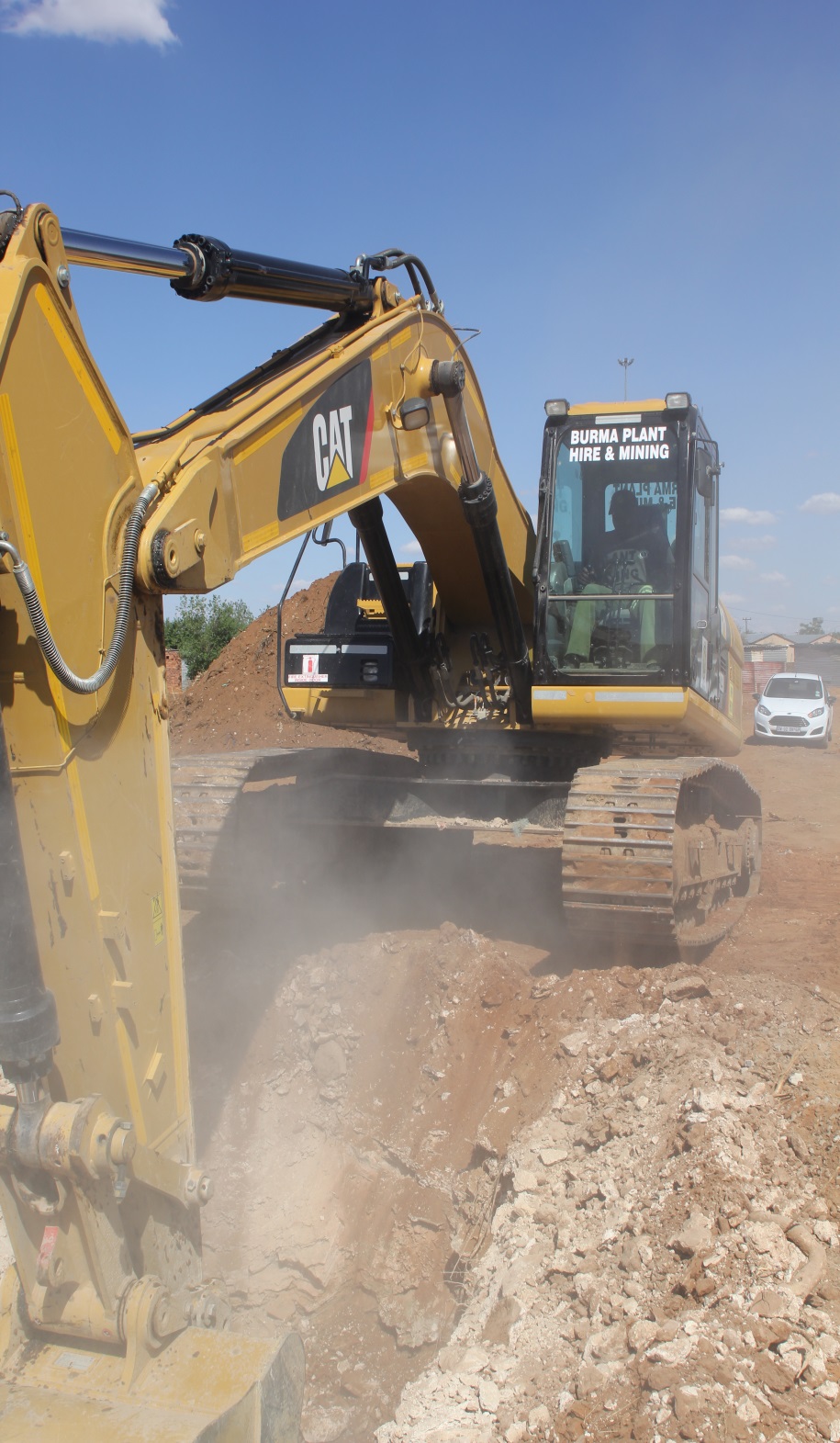 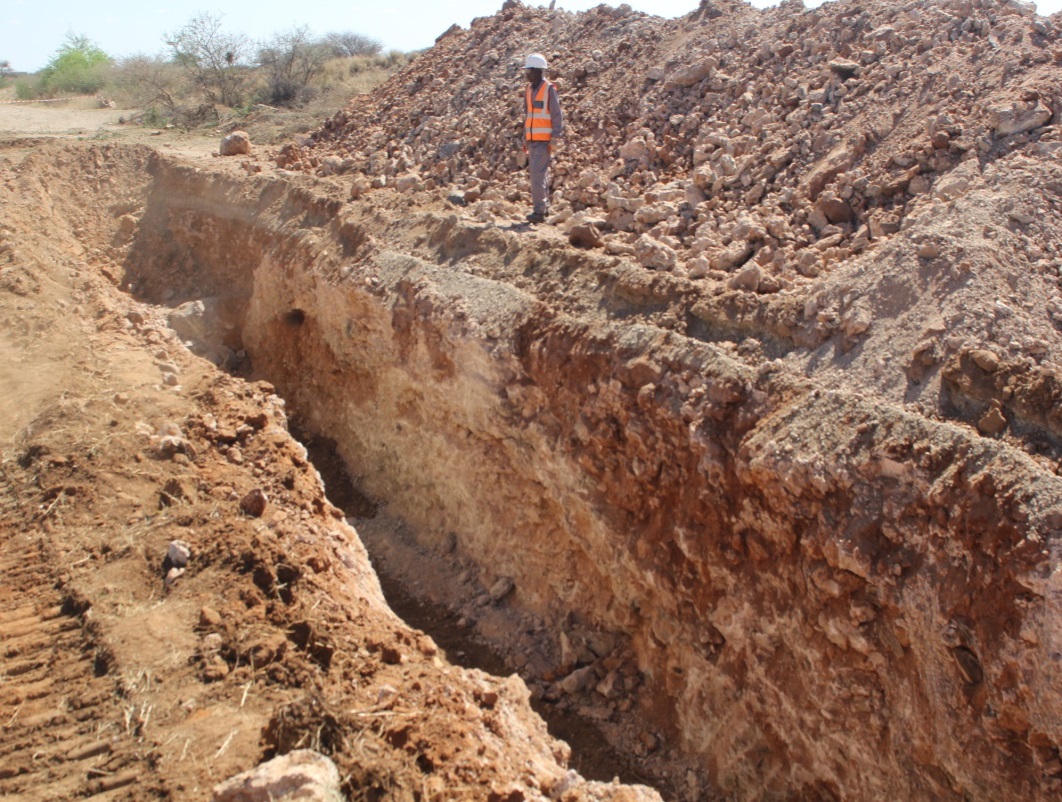 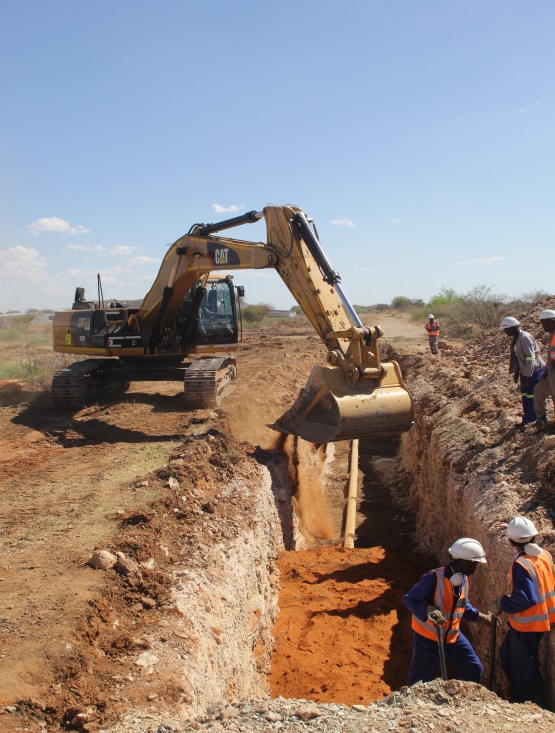 29
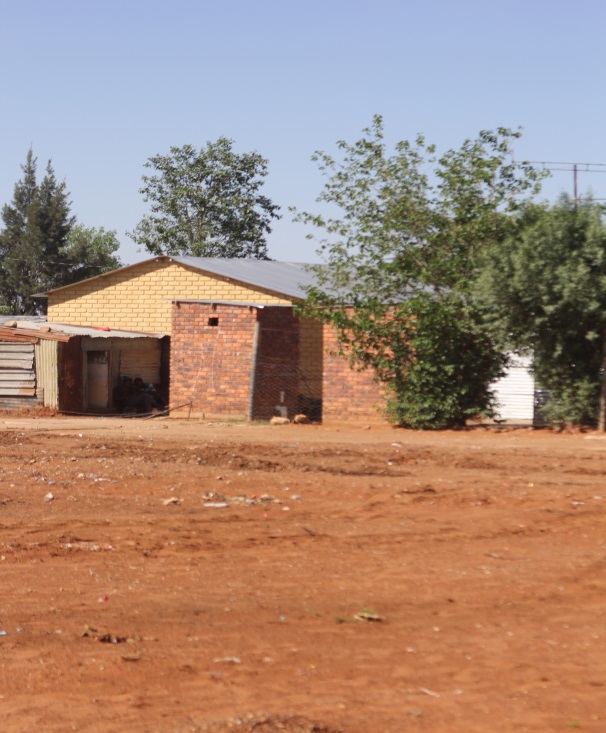 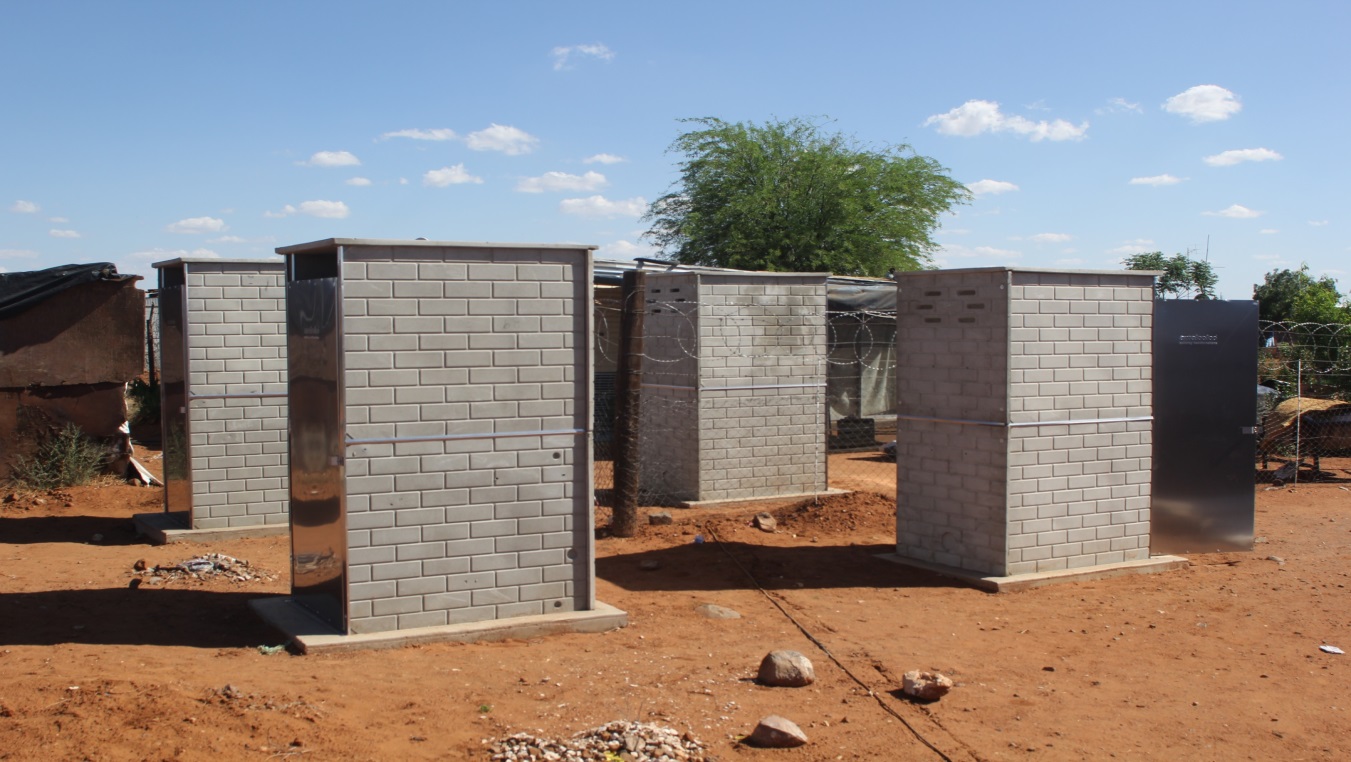 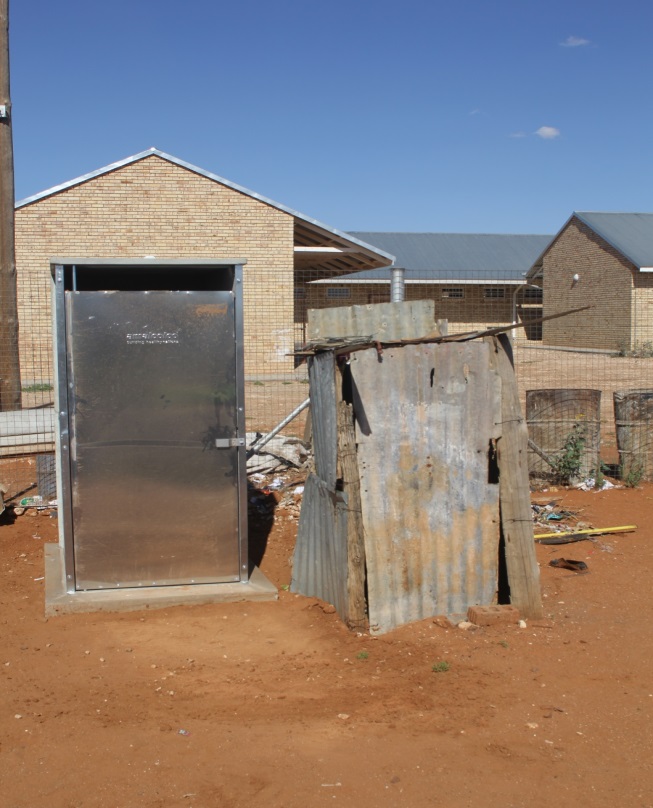 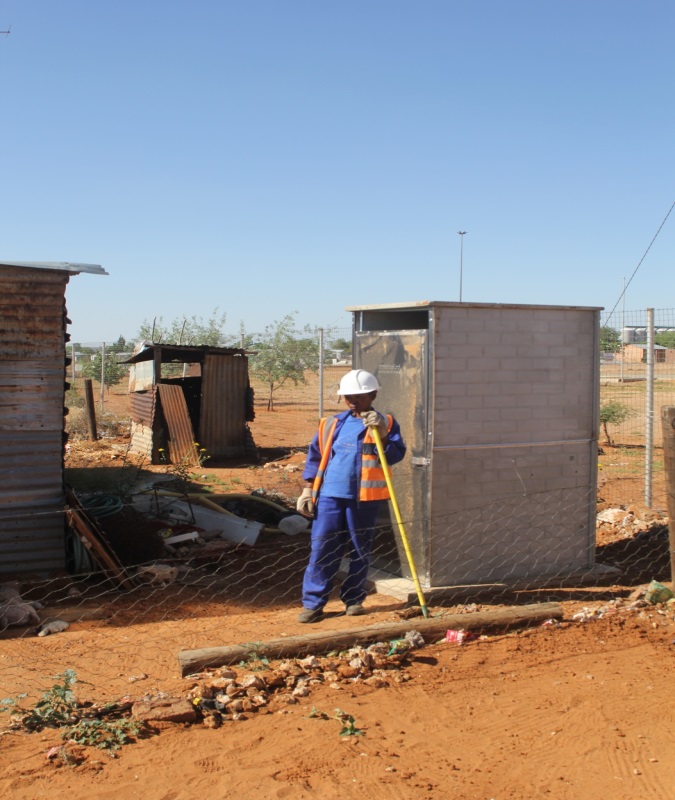 30
NORTHERN CAPE PROVINCE
Town : Victoria West - Work In Progress

PROJECT : VICTORIA WEST (890 UNITS)
Programme : Bucket Eradication Programme
31
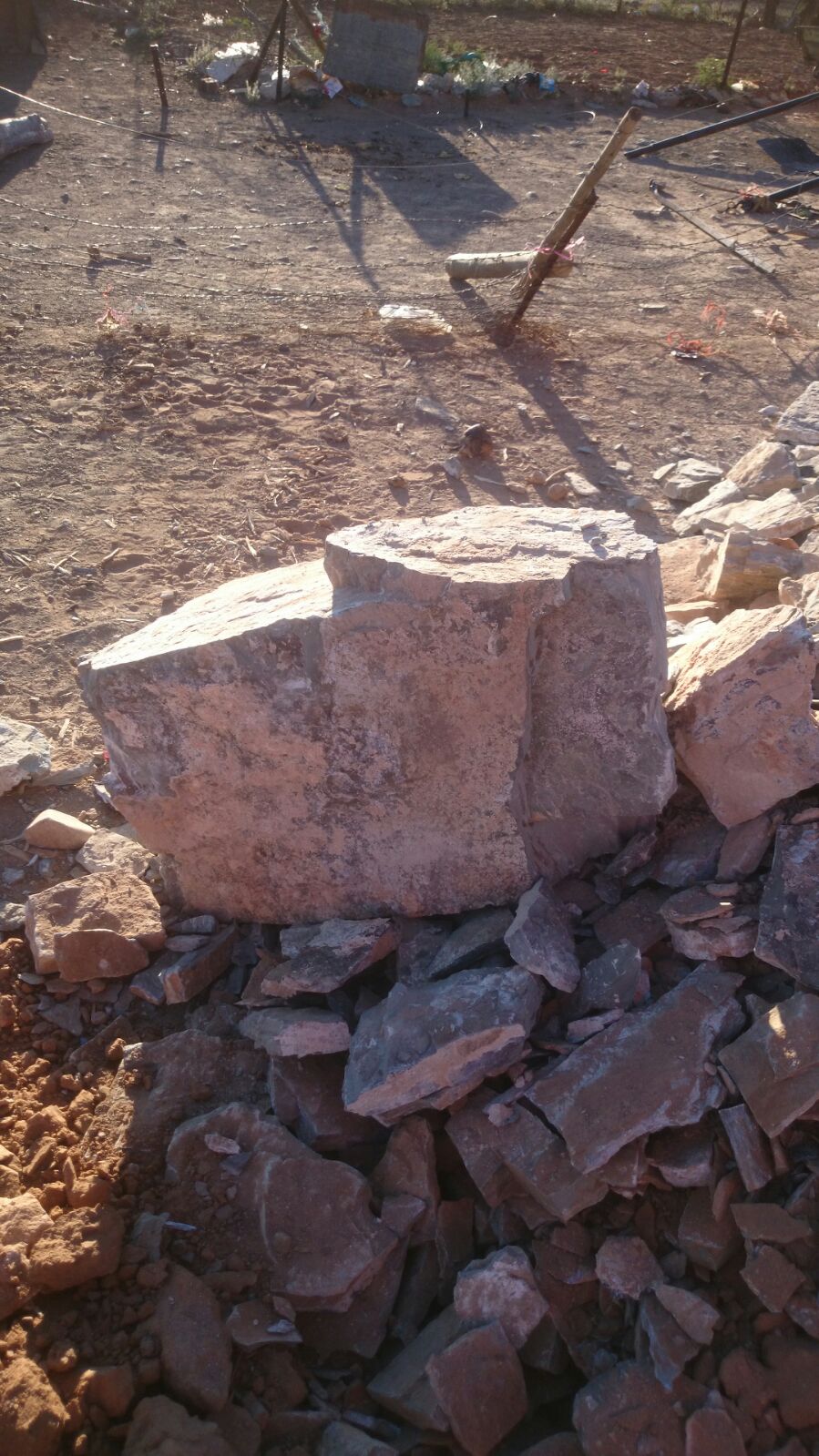 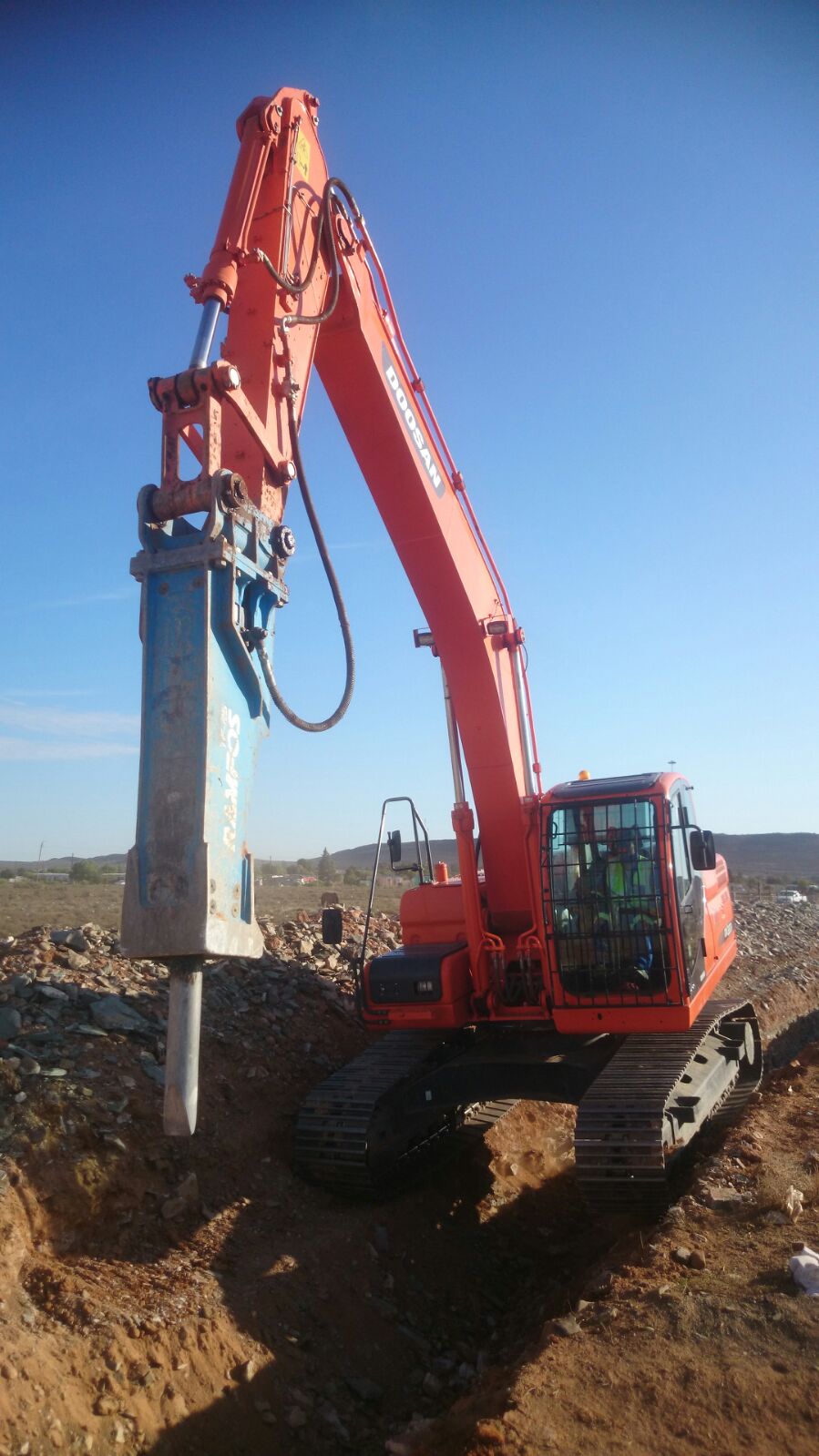 32
The End – Thank YouWATER IS LIFE – SANITATION IS DIGNITY
33
PROGRESS REPORT AS AT 20 OCTOBER 2015 BY DWS
DELIVERY TARGETS BY DECEMBER 201541 785 Bucket Toilets
The reduction of the target was achieved after the verification of the scope of work with the applicable municipalities.
BUCKET ERADICATION PROGRAMME(DELIVERY PROGRAMME – WITH DESIGNS)